Проверка экспериментальных задач
Подготовка к ОГЭ
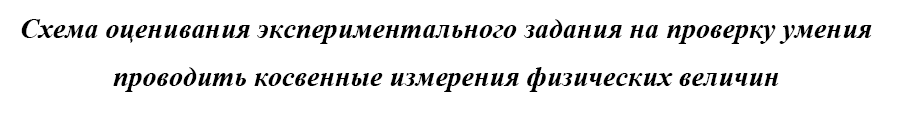 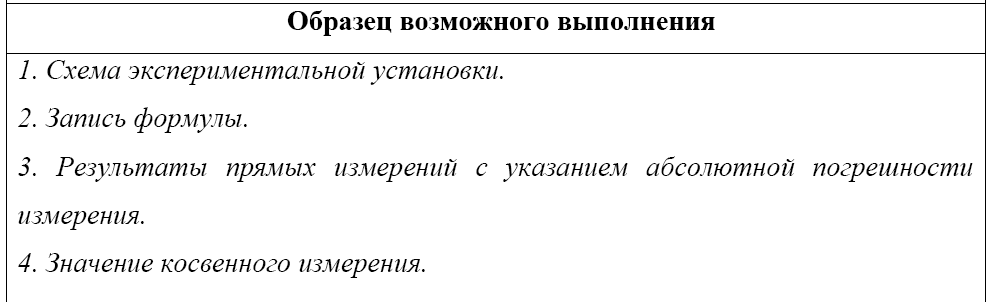 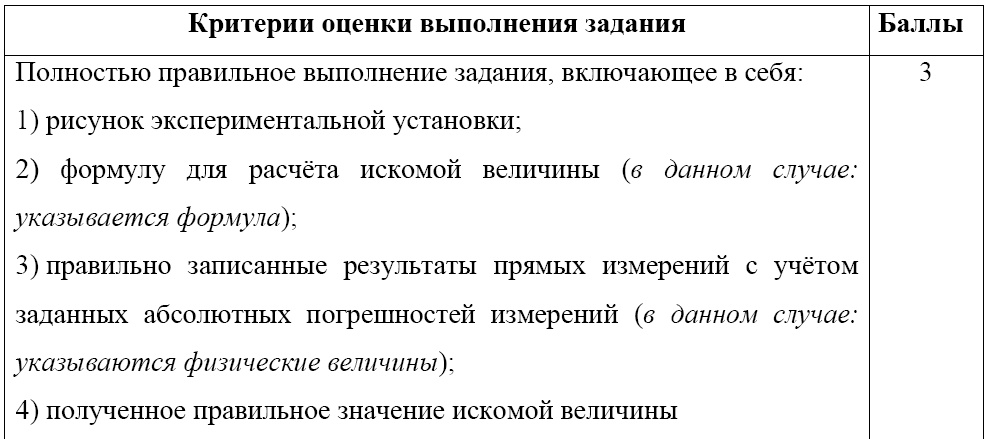 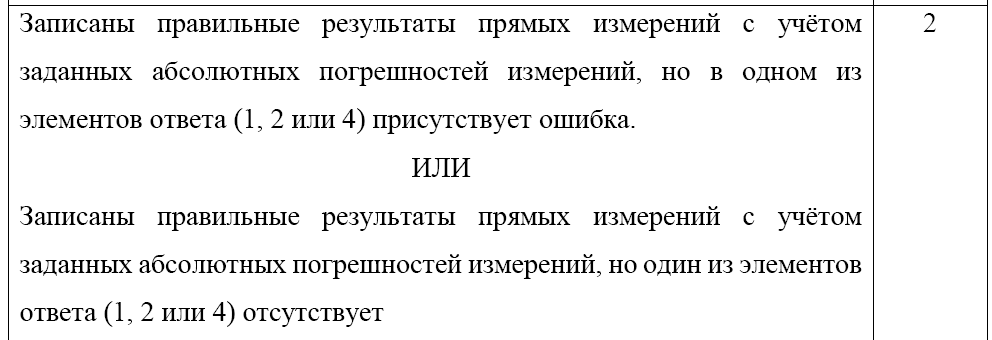 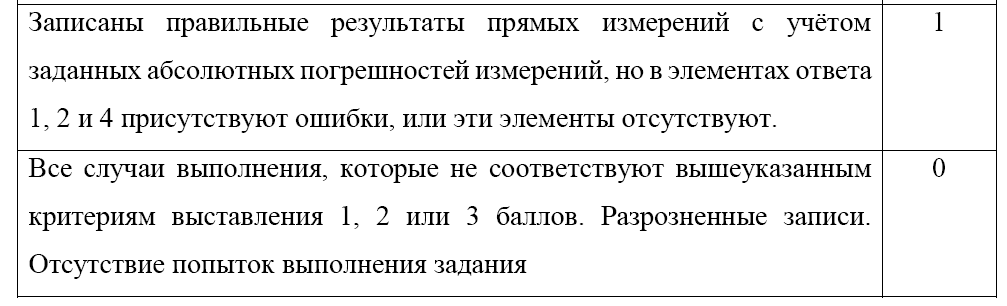 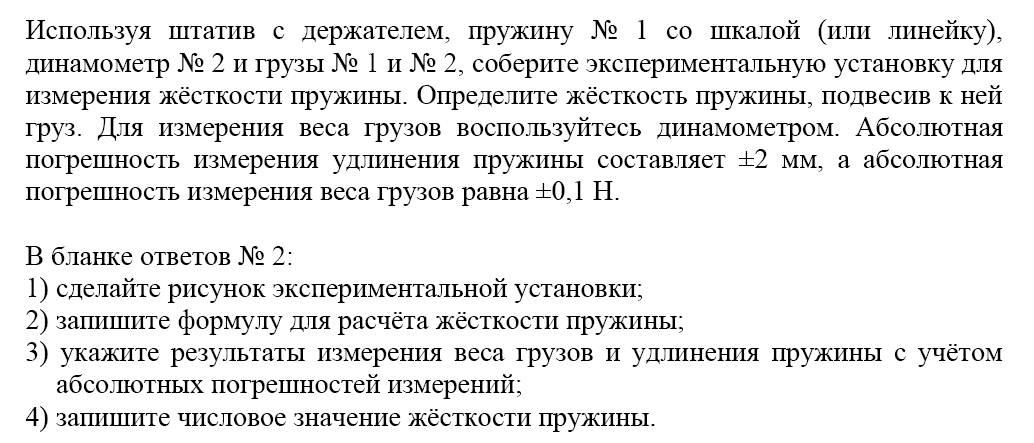 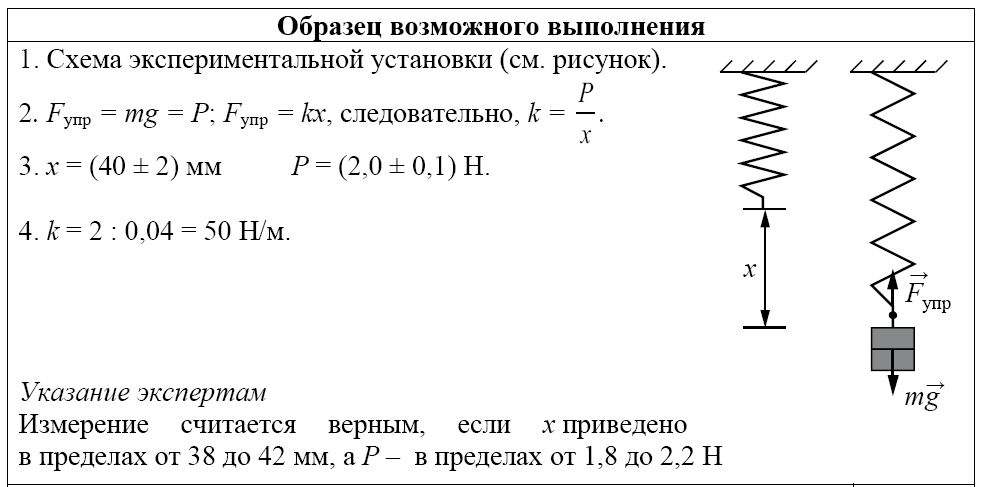 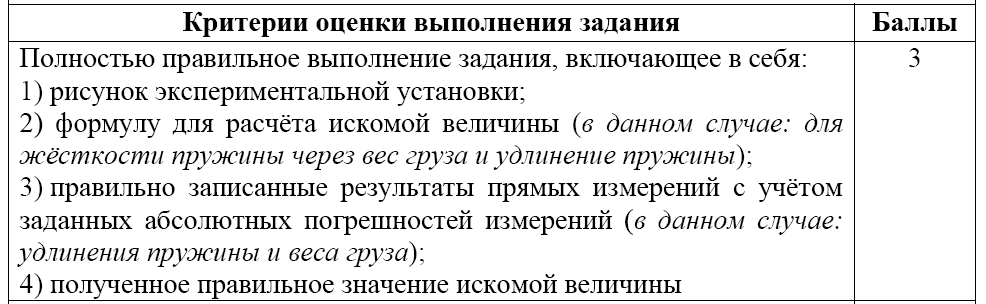 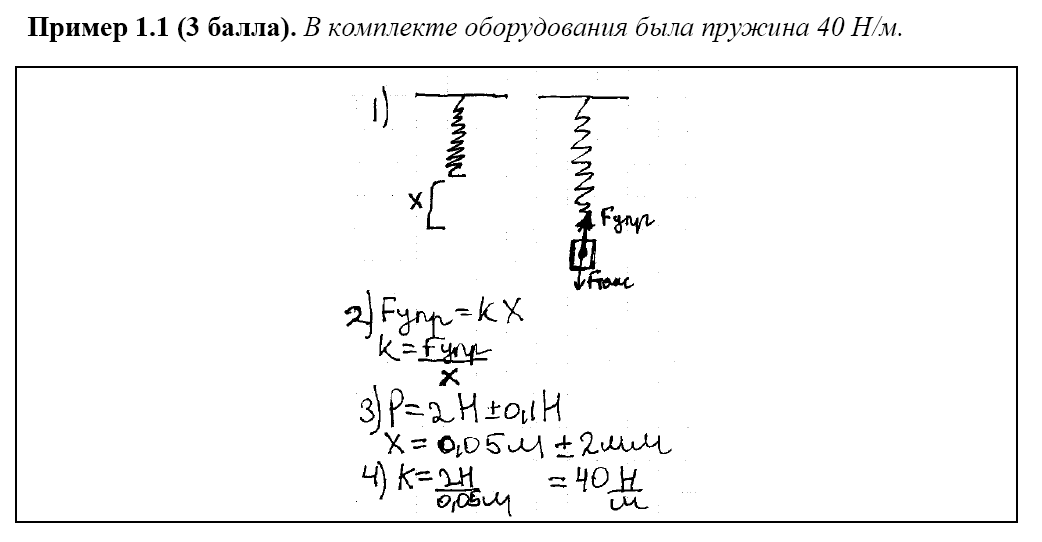 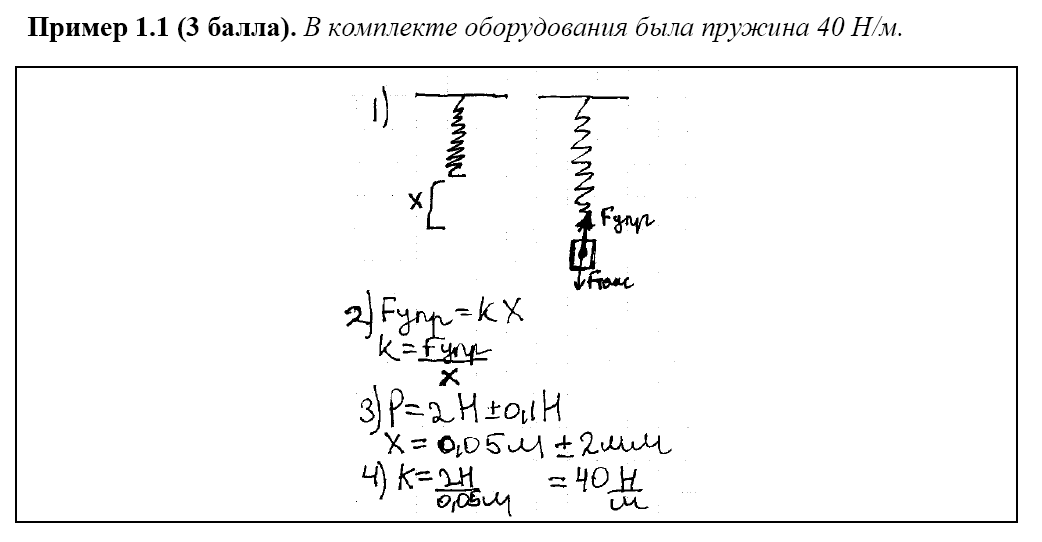 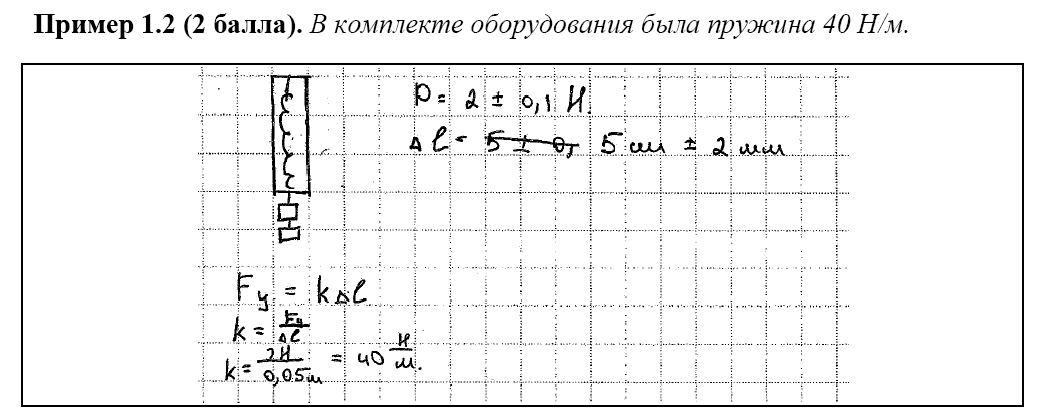 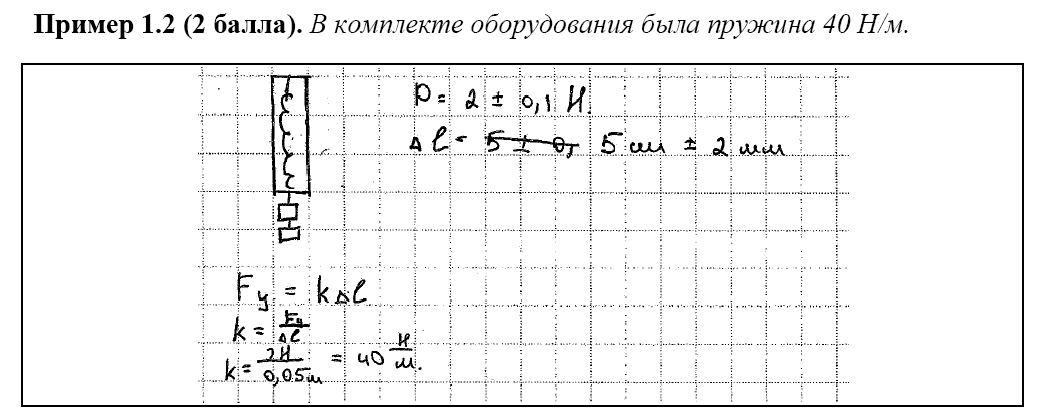 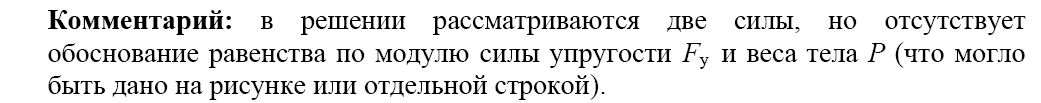 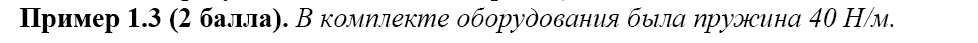 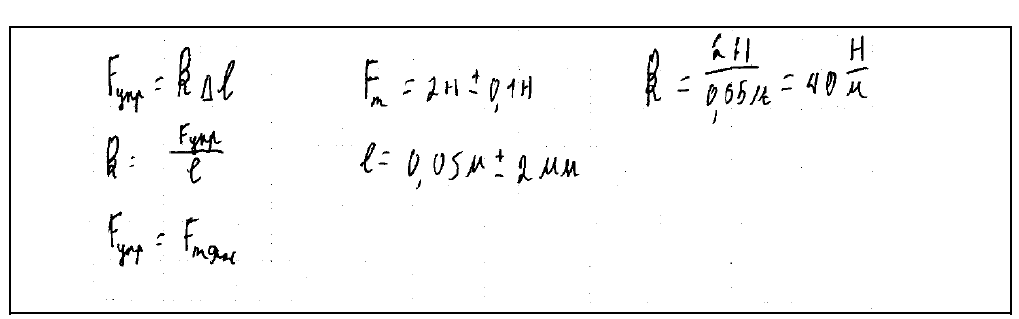 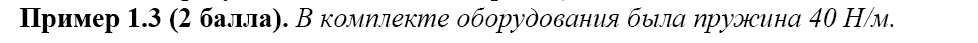 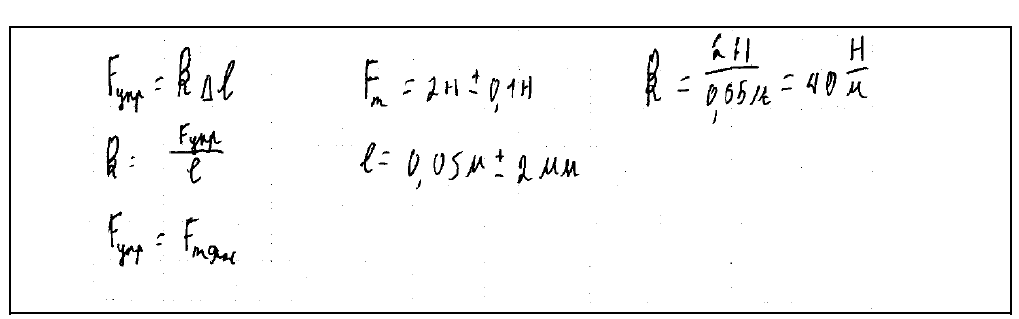 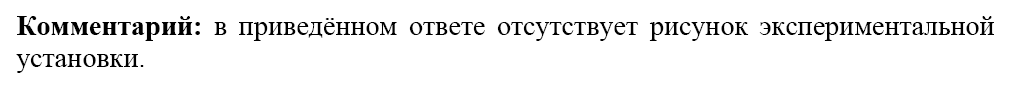 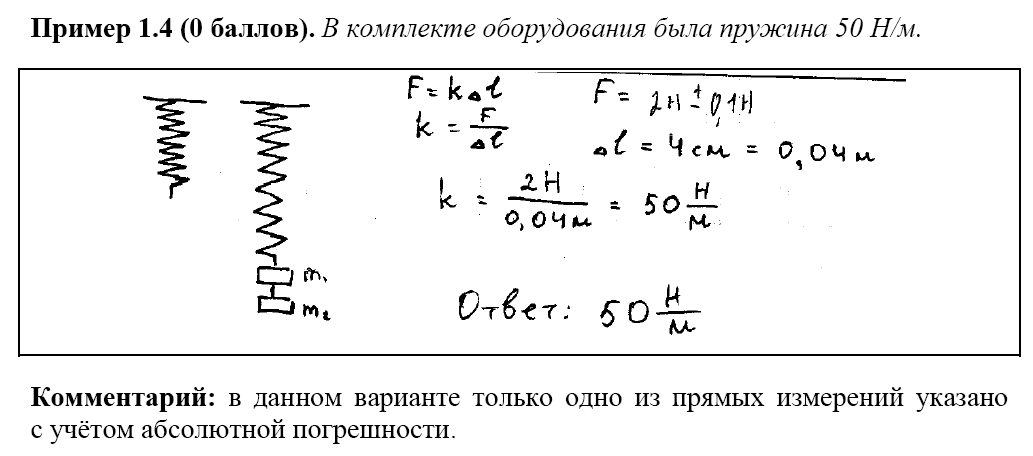 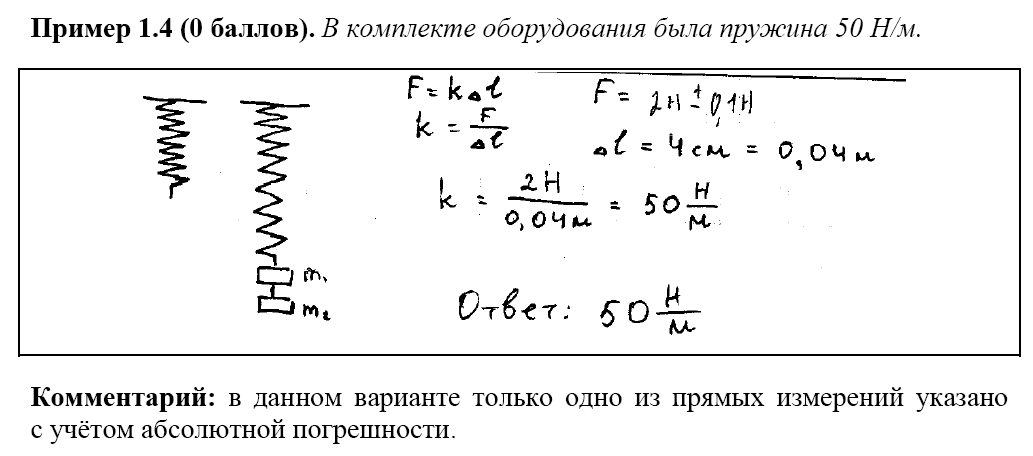 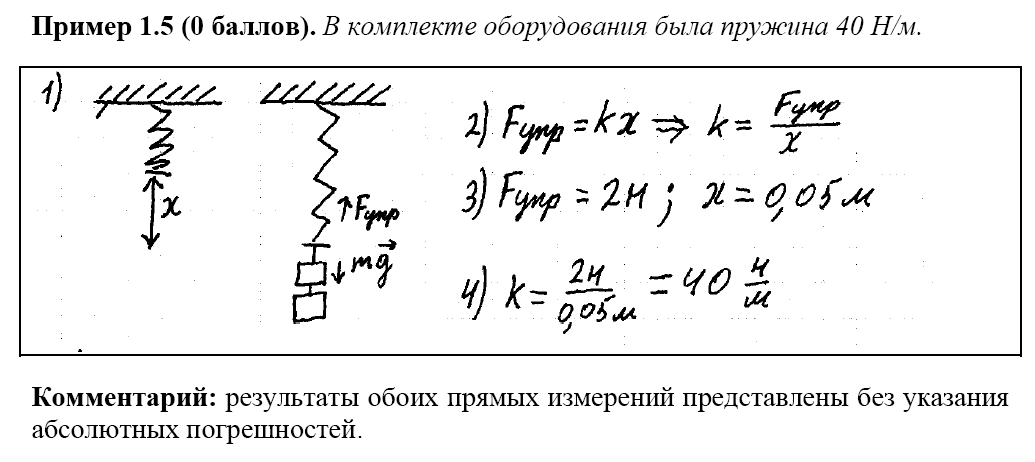 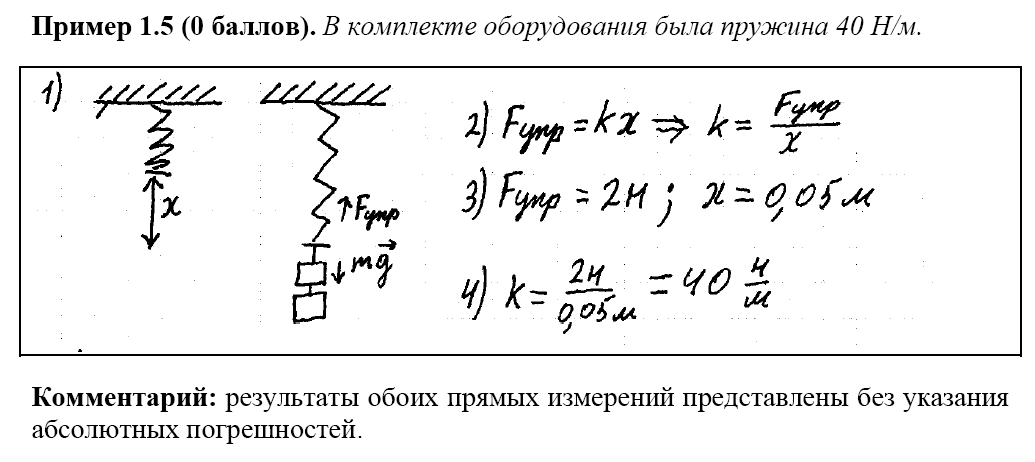 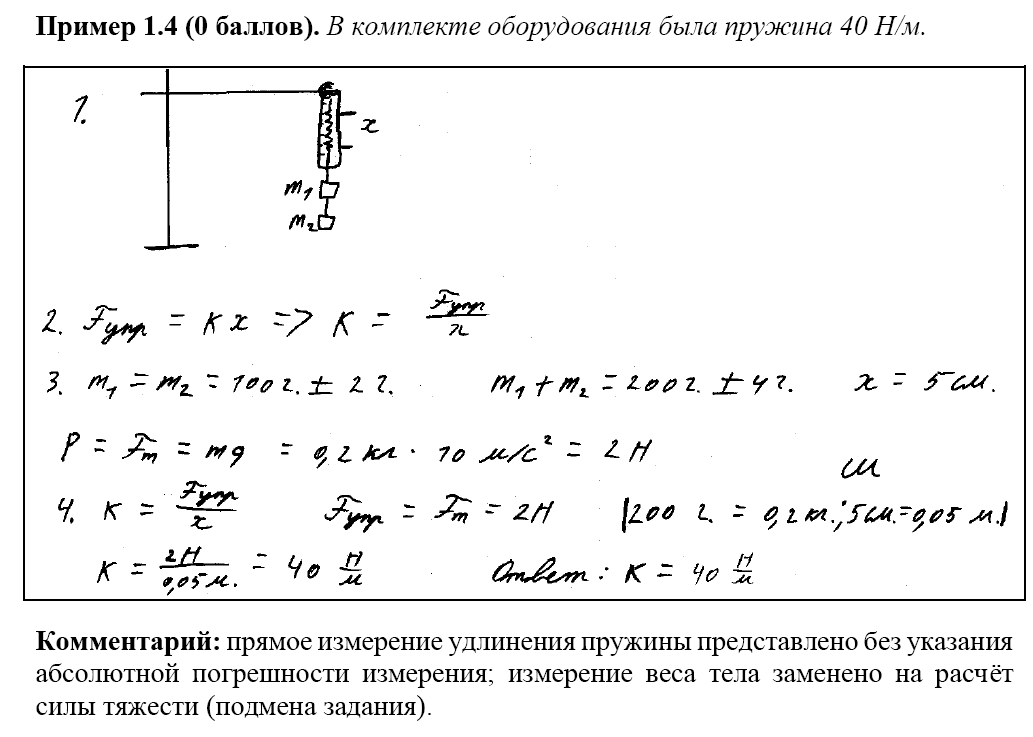 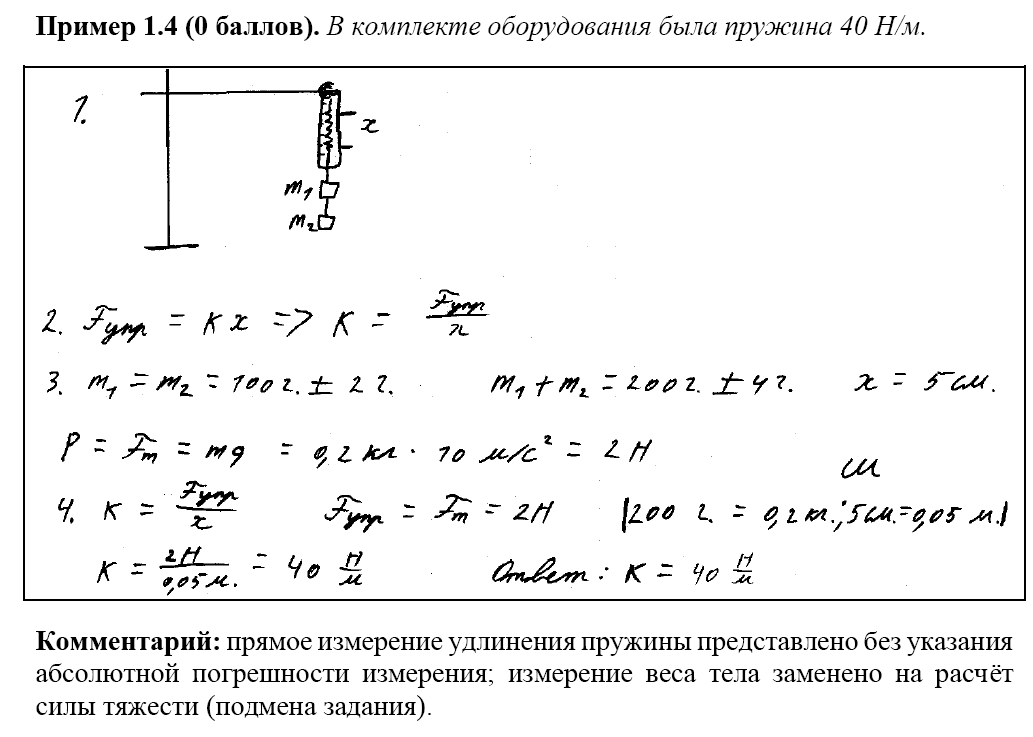 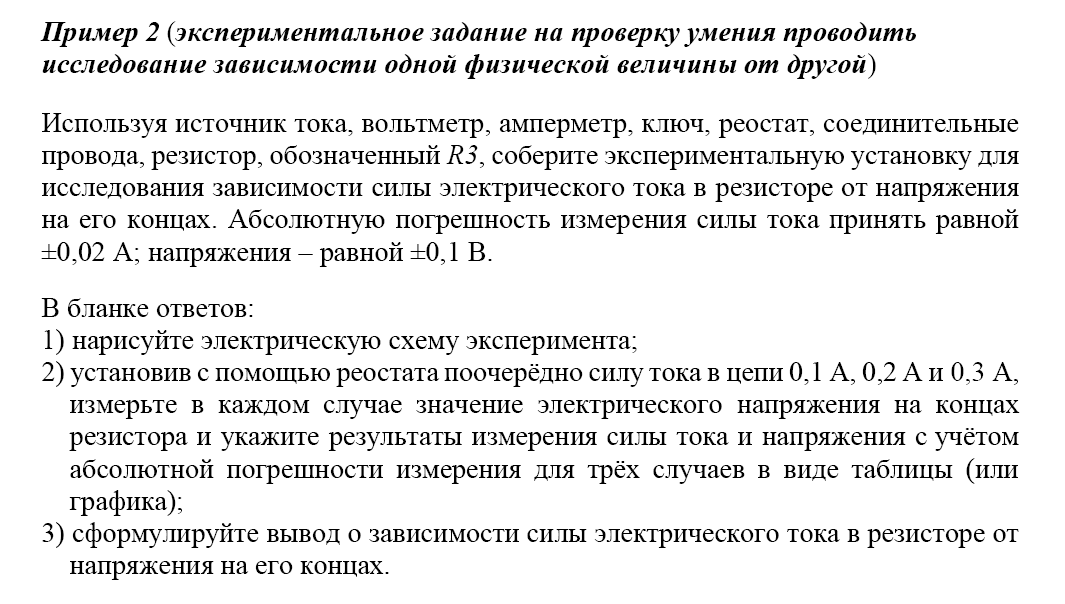 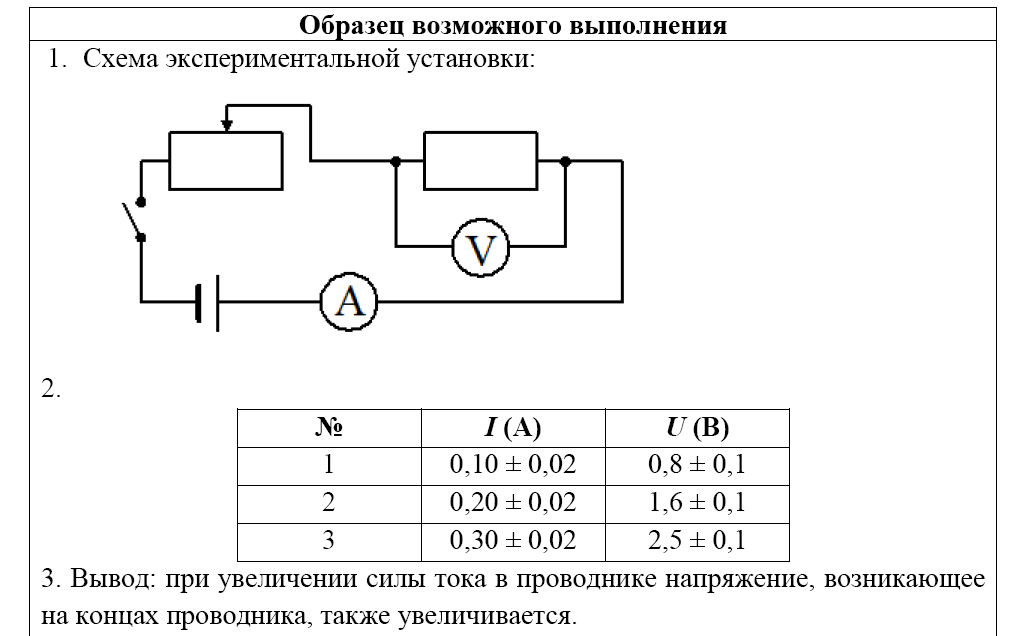 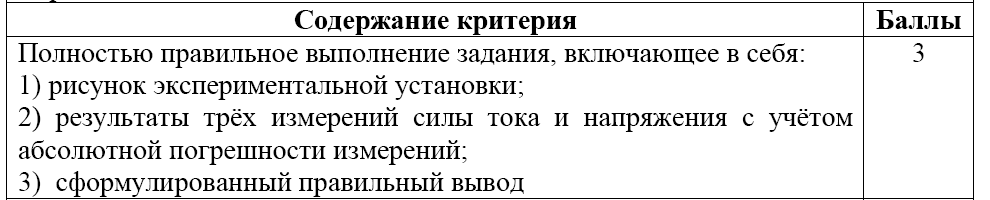 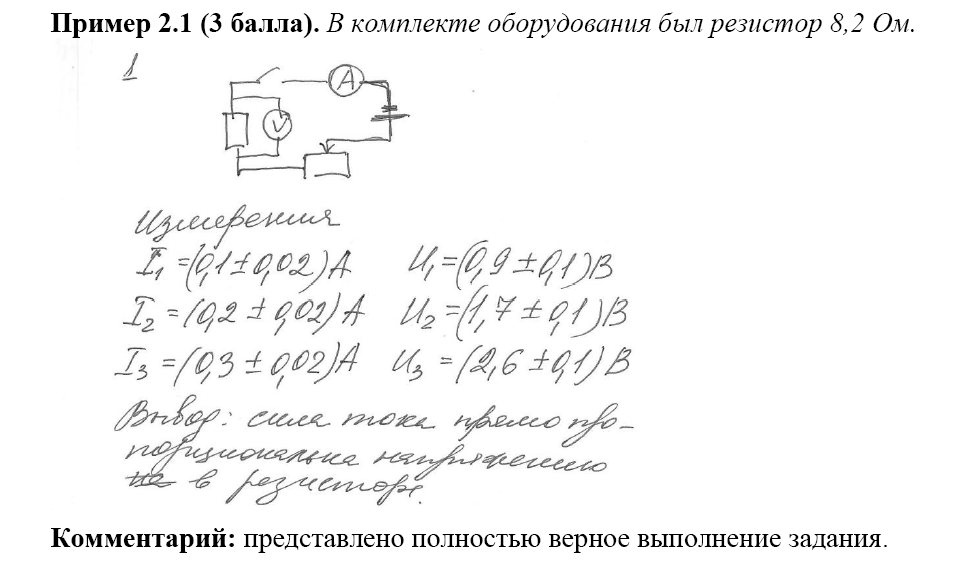 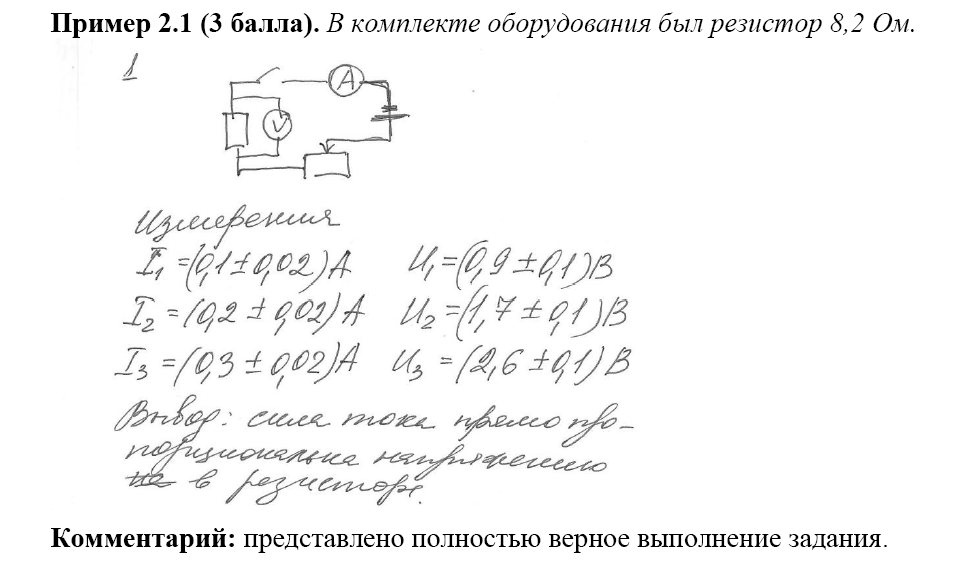 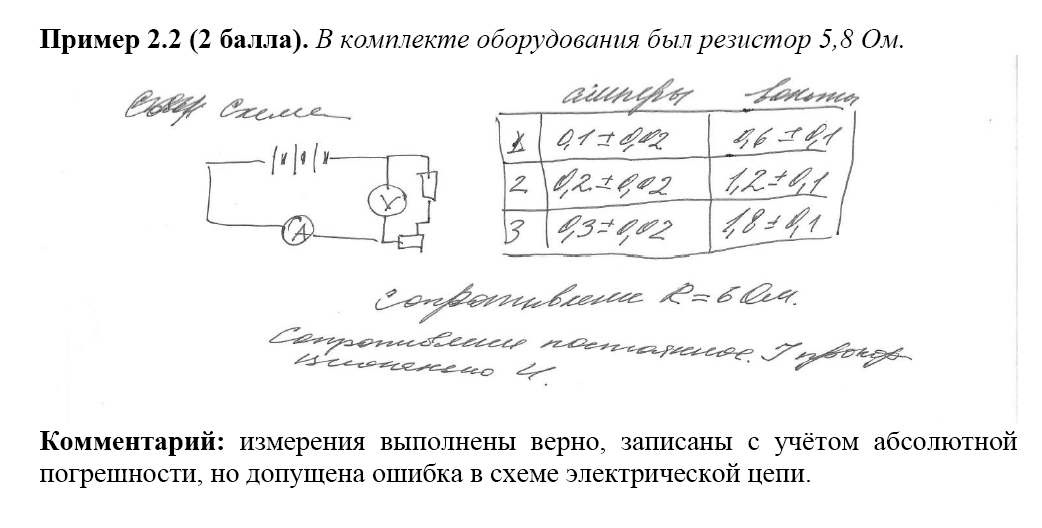 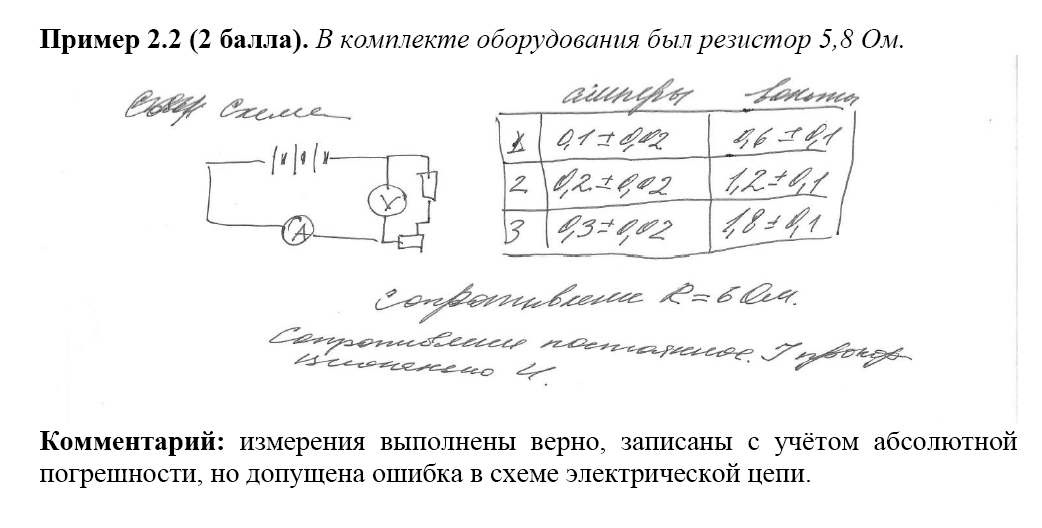 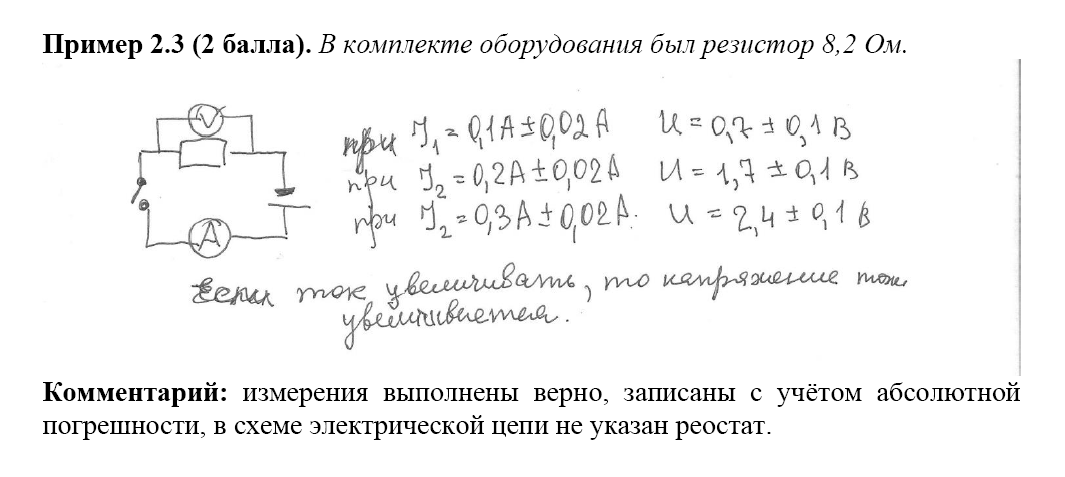 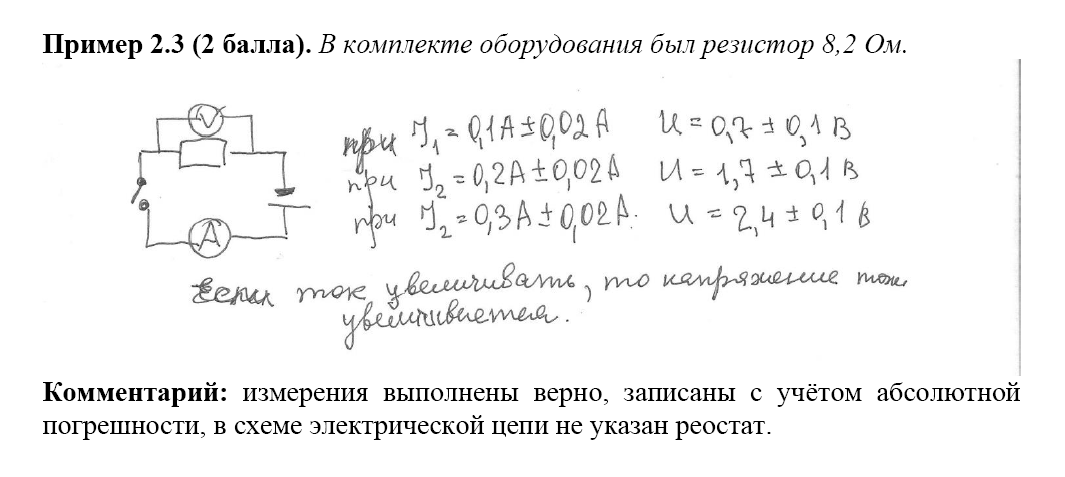 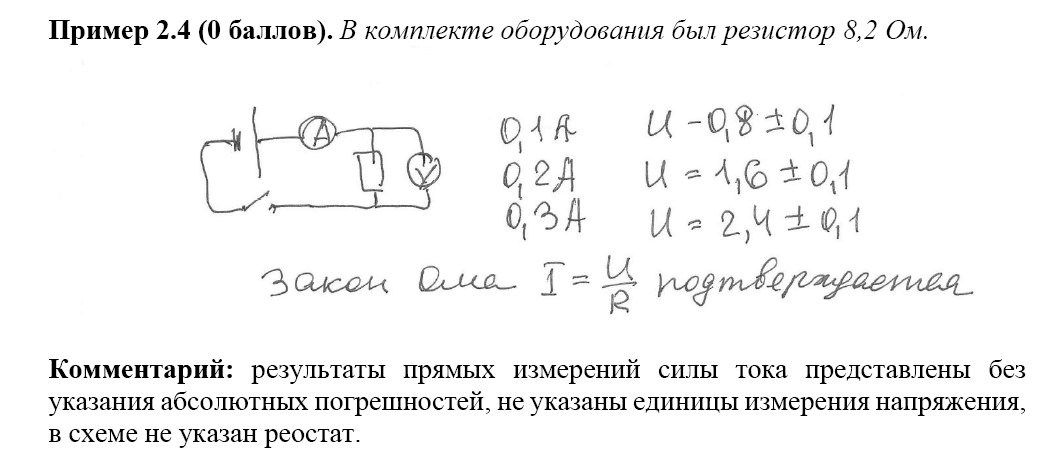 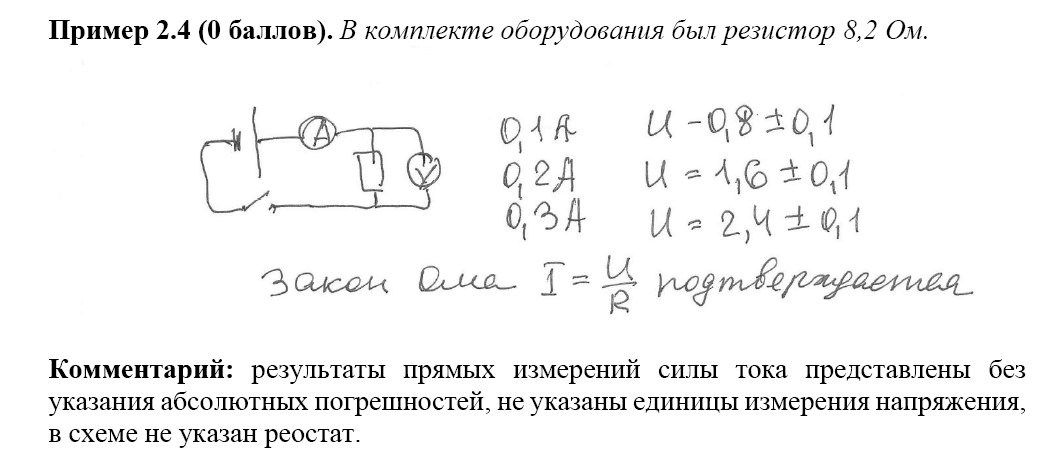 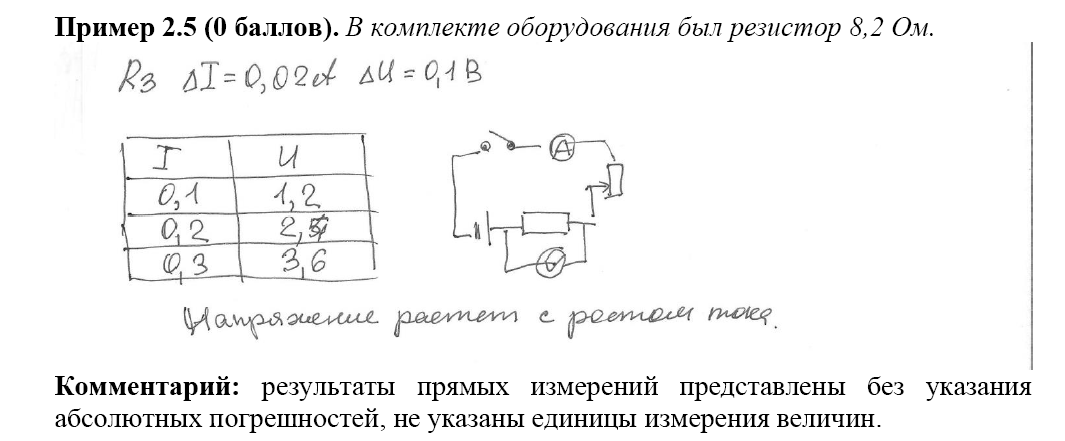 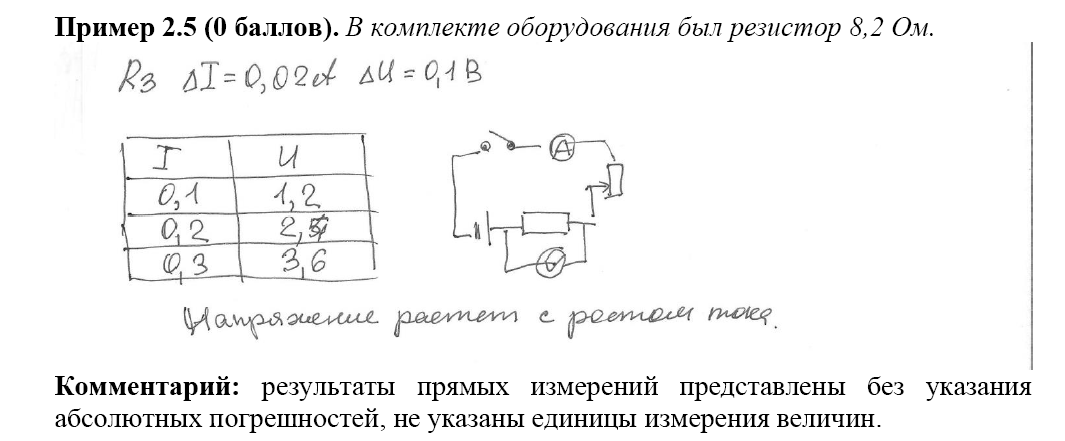